PODPORY
polohy celého těla, při nichž se o základnu opíráme pouze pažemi, popř. jejich částmi                    
    podpory prosté
polohy celého těla, při nichž se o základnu opíráme pouze pažemi, popř. jejich částmi a jinou částí těla         podpory smíšené
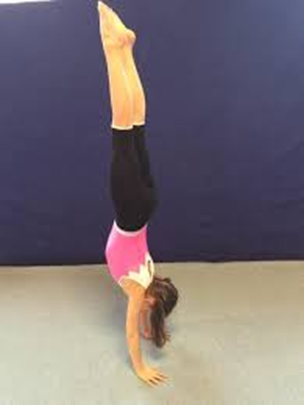 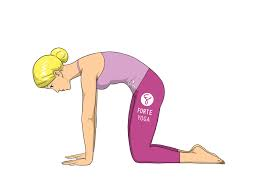 Podpory smíšené  - název
Druhá část názvu označuje, o kterou další část se tělo opírá o základnu
(př. stojmo, ležmo, sedmo, klečmo……..)

  koncovka   -mo se přidává k označení konkrétní polohy celého těla
stojmo
podřepmo
dřepmo
klečmo
sedmo
ležmo
Dělení podporů smíšenýchPodle části paže a úhlu v loketním kloubu
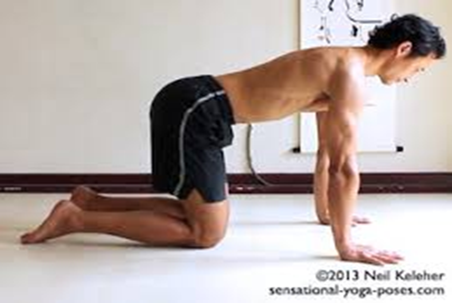 VZPORY – paže jsou napjaty, 
     podložky se dotýkají dlaně


PODPORY  na předloktích
                        na loktech
                        na pažích 

KLIKY – paže jsou pokrčeny 
                  (mírný klik)
                  paže jsou skrčeny
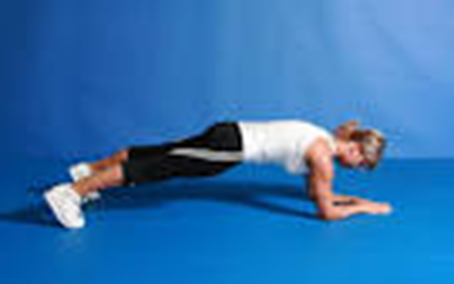 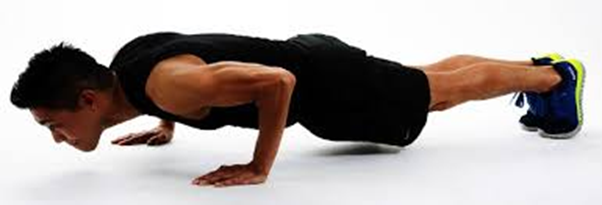 Dělení podporůPodle místa opory paží vzhledem k poloze těla
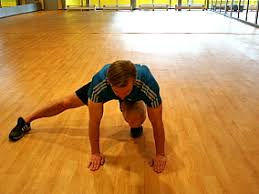 Podpory vpředu –
    paže se opírají před tělem
    (obvyklé – v popisu se neuvádí)

Podpory vzadu -
    paže se opírají za tělem

Podpory vpravo/vlevo – 
    paže se opírají o základnu 
    na uvedené straně těla
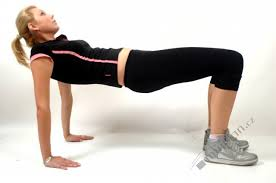 Dělení podporů
Na obou pažích (v popise se neuvádí)
					- vzpor ležmo
					- mírný klik ležmo
					- klik ležmo

Na jedné paži – uvádí se, která paže je v kontaktu se základnou   						 	 vzpor ležmo na P     	              podpor na L předloktí vlevo ležmo
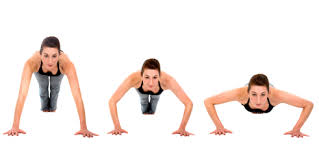 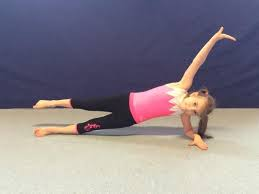 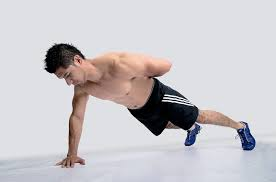 Upřesnění popisu podporůPodle polohy rukou (vzpory, kliky)
Na šířku ramen  – neuvádí se
ruce u sebe
ruce poblíž
ruce podál
ruce skřižmo 
na prstech
na pěstech
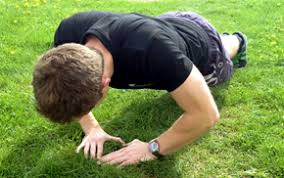 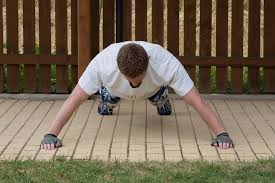 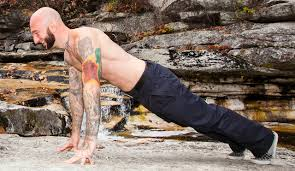 Upřesnění popisu podporůPodle polohy páteře, pánve
Dle polohy páteře
ohnutě
prohnutě

Dle polohy pánve (podpory, vzpory ležmo)
vysazeně
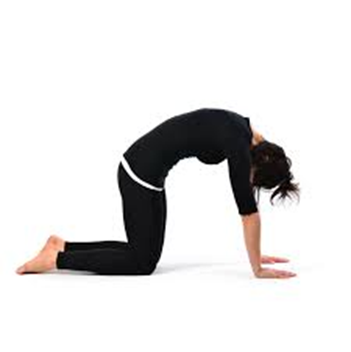 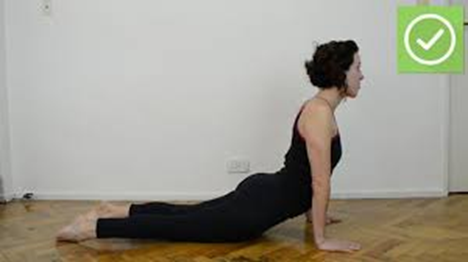 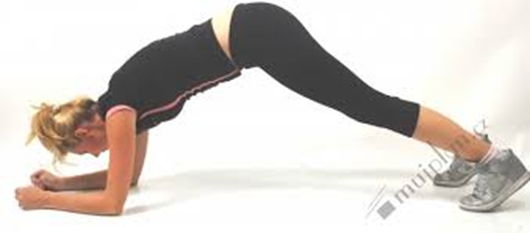 Podpory smíšené – schéma tvorby popisu
PODPORY - NÁZEV
složen ze dvou částí:
část vyjadřuje: 
zda se jedná o podpor na jedné paži (např. vzpor na levé/pravé), nebo na obou pažích (v popise se neuvádí), 
o kterou část paže jde (na předloktích, na loktech ….) 
v podporech na rukou tato část vyjadřuje, jestli je paže napnuta, skrčena nebo pokrčena (vzpor, podpor, klik).
SCHÉMA POPISU PODPORŮvycházejících z postojů
SCHÉMA POPISU PODPORŮvycházejících z kleků
SCHÉMA POPISU PODPORŮvycházejících ze sedů
SCHÉMA POPISU PODPORŮvycházejících z lehů
Termín vysazeně – trup svírá s nohama tupý až pravý úhel
Příklady podporů
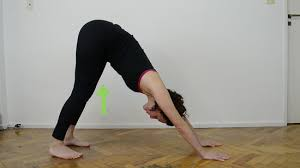 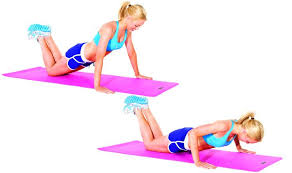 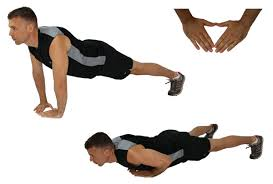 Příklady podporů
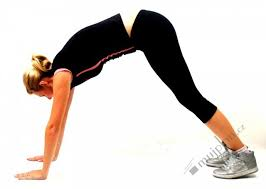 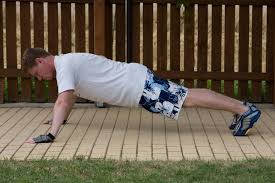 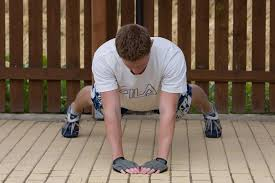 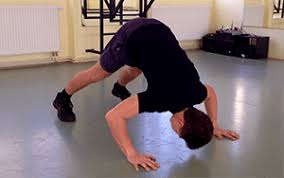 Příklady podporů
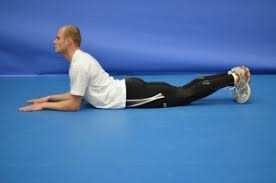 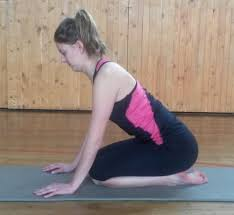 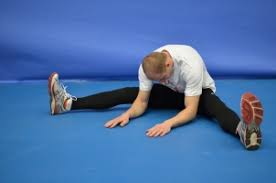 Příklady podporů
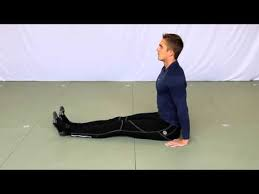 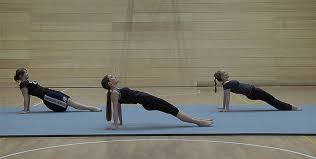